İNGİLİZCE  EXPRESSING AGREEMENT and DISAGREEMENT
EXPRESSING AGREEMENT 
AND  DISAGREEMENT
1
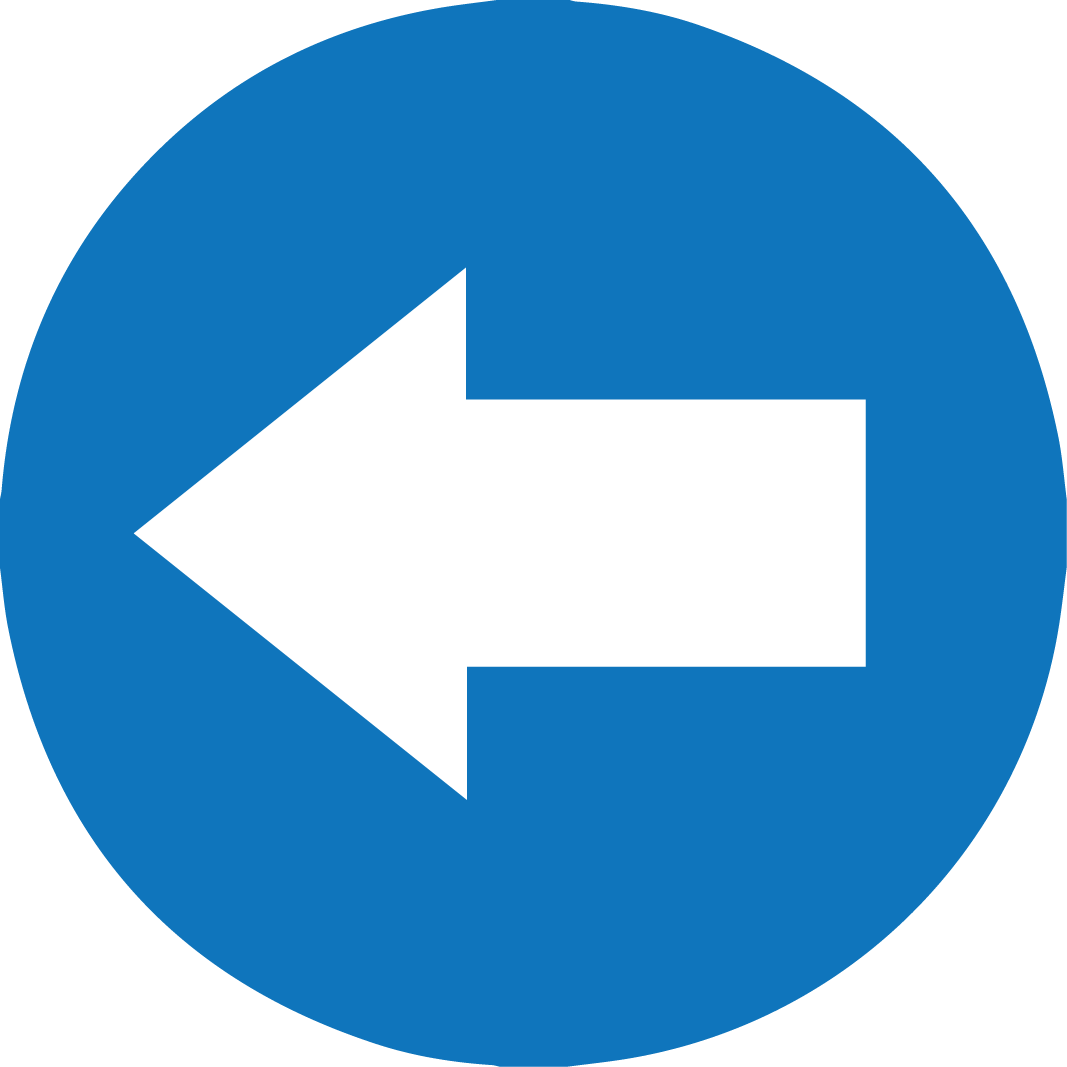 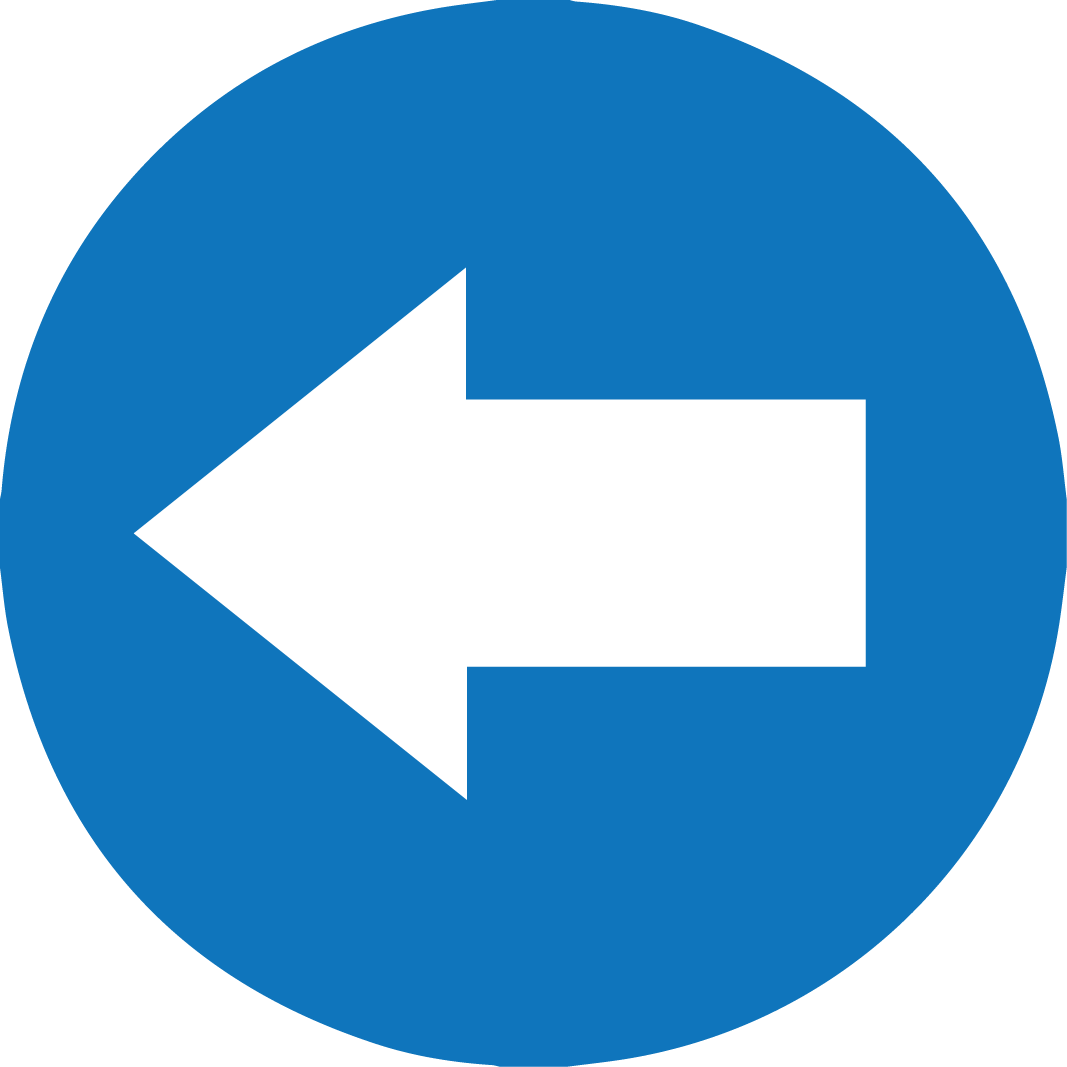 İNGİLİZCE  EXPRESSING AGREEMENT and DISAGREEMENT
agreement: aynı fikirde olma
Kişilerle aynı fikirde olduğumuzu, onların fikirlerine katıldığımızı belirtirken kullandığımız bazı kalıplar vardır.
2
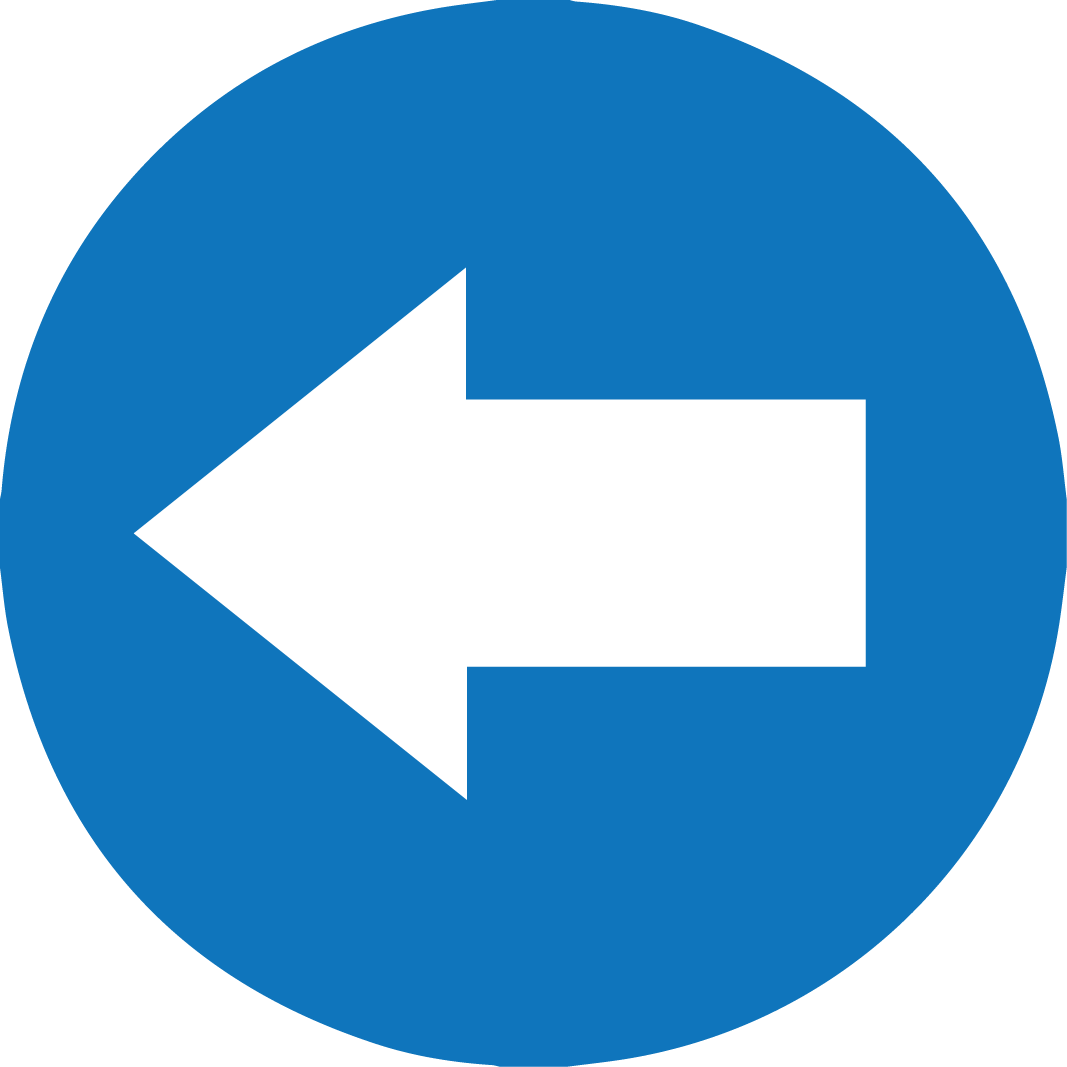 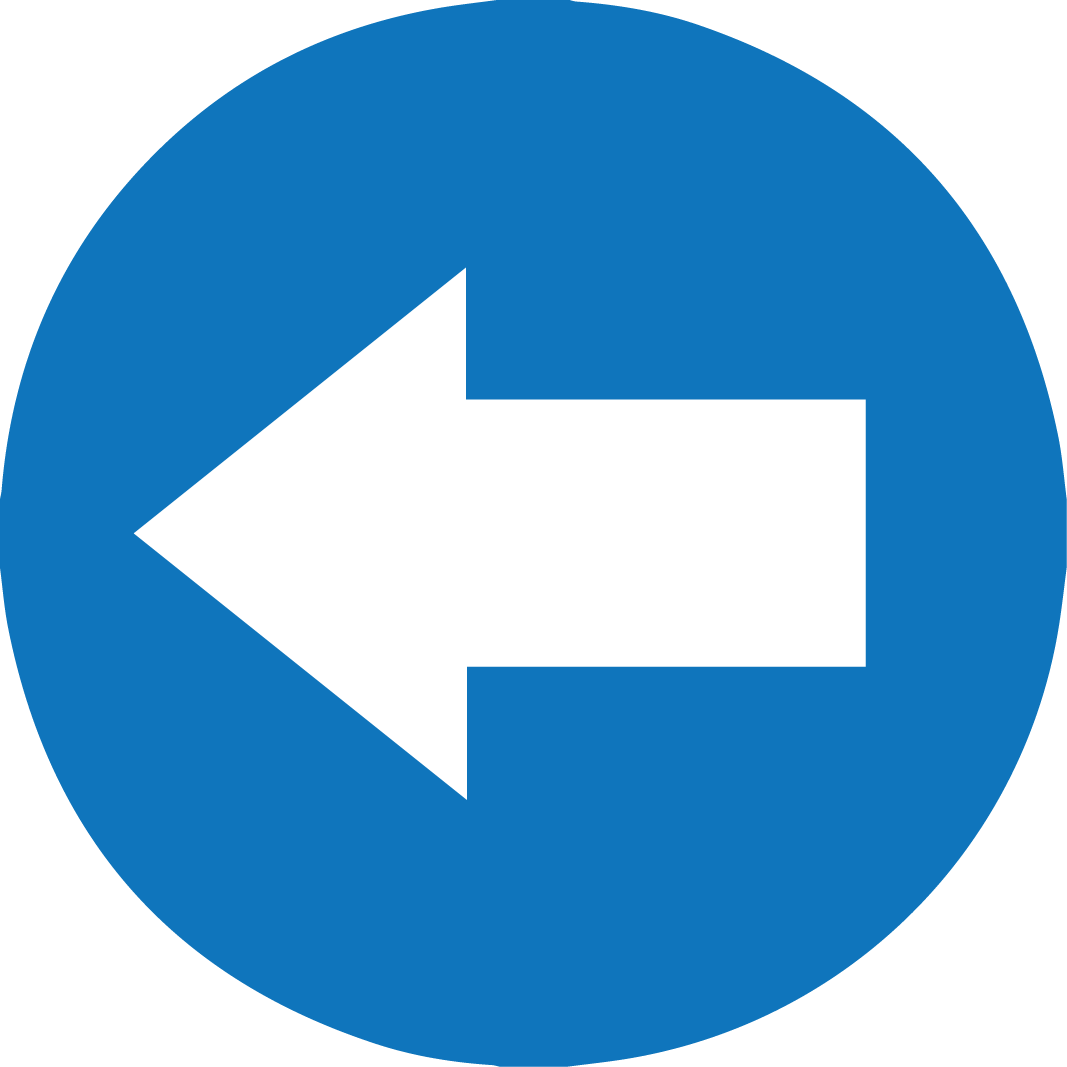 İNGİLİZCE  EXPRESSING AGREEMENT and DISAGREEMENT
I agree : katılıyorum.
I agree with you: sana katılıyorum/seninle aynı fikirdeyim.
you are right: haklısın.
I think so: bence de öyle.
of course: tabi ki/elbette.
absolutely: kesinlikle.
no doubt about it: hiç şüphe yok.
3
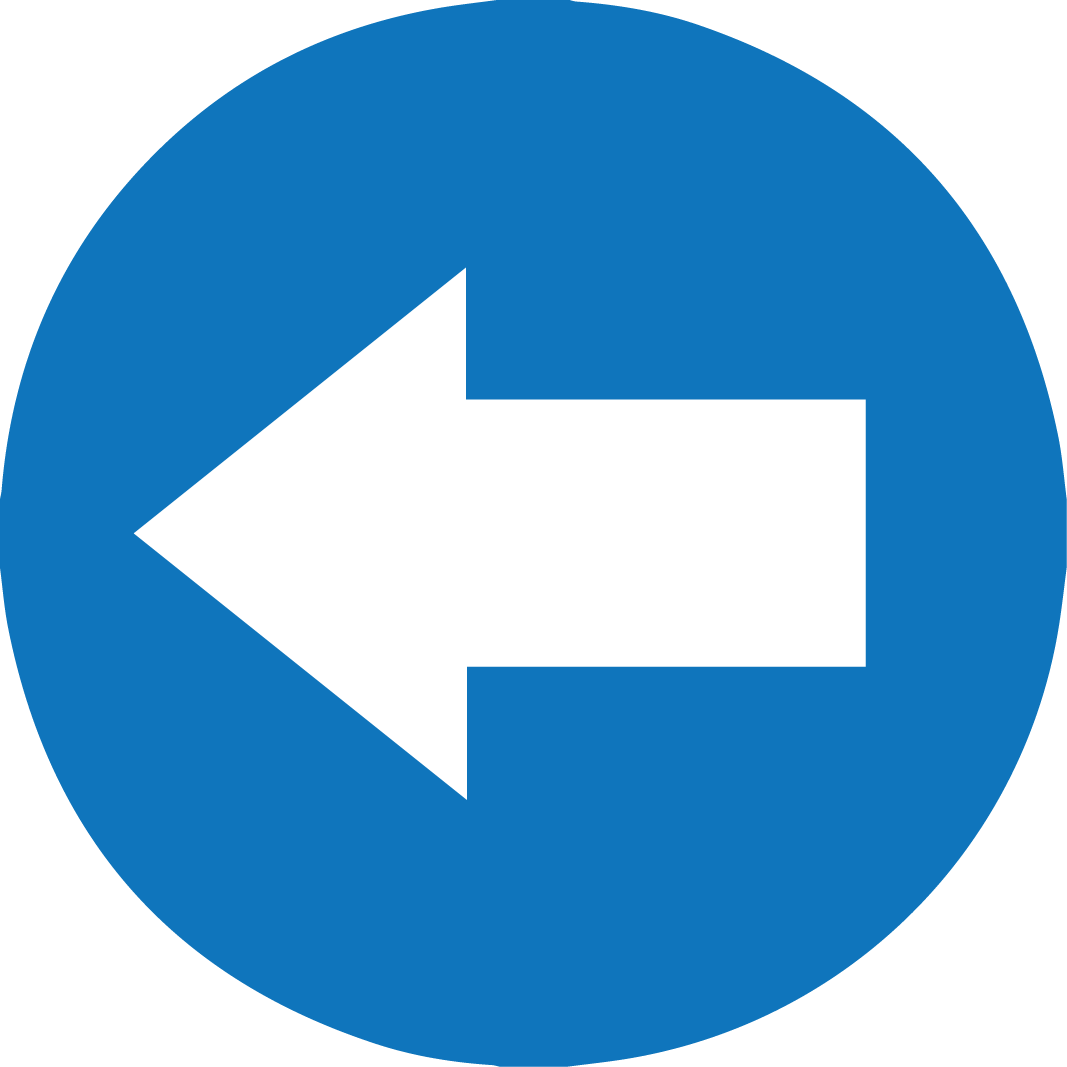 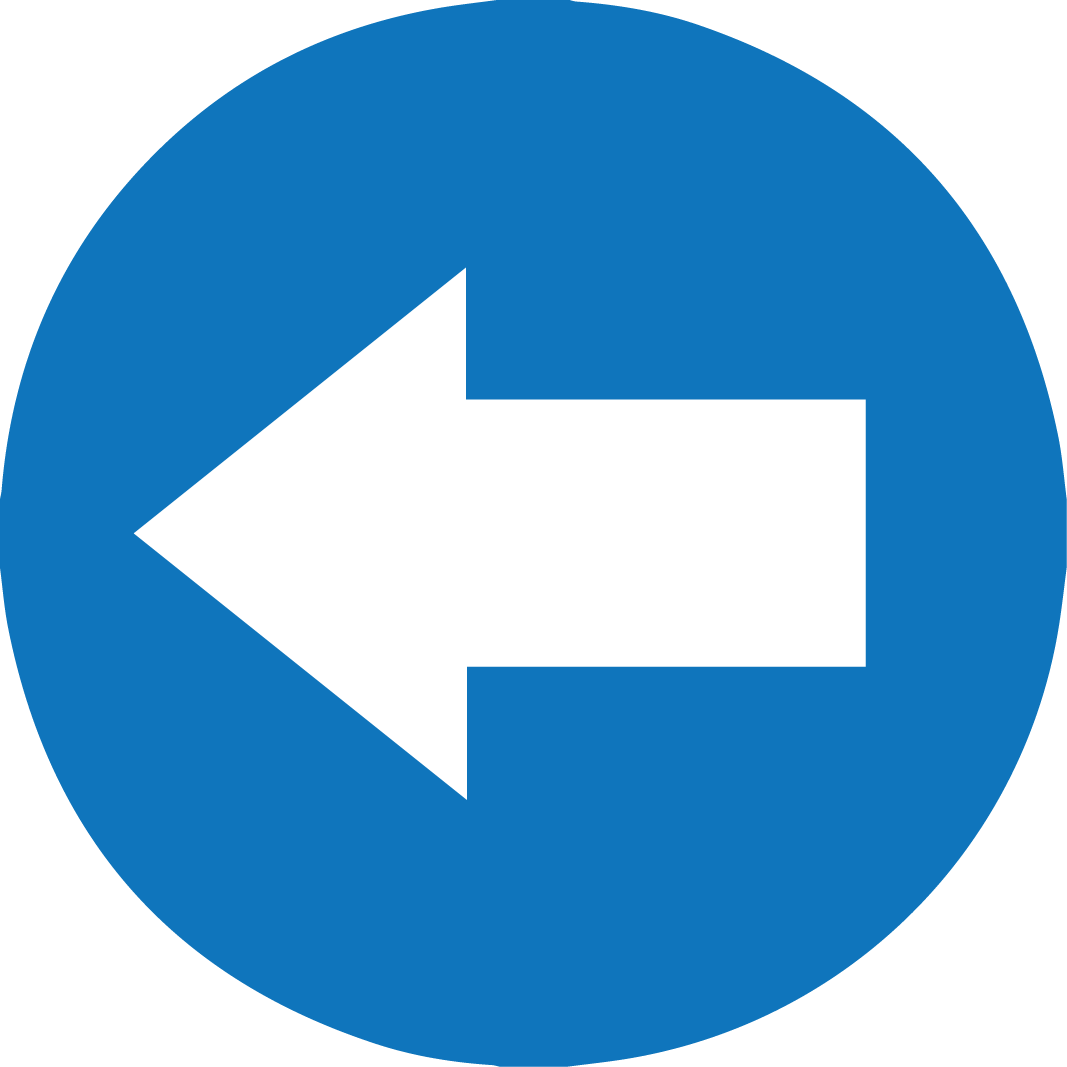 İNGİLİZCE  EXPRESSING AGREEMENT and DISAGREEMENT
EXAMPLES
-If we want to pass the class, we should study hard.
-I agree with you.
4
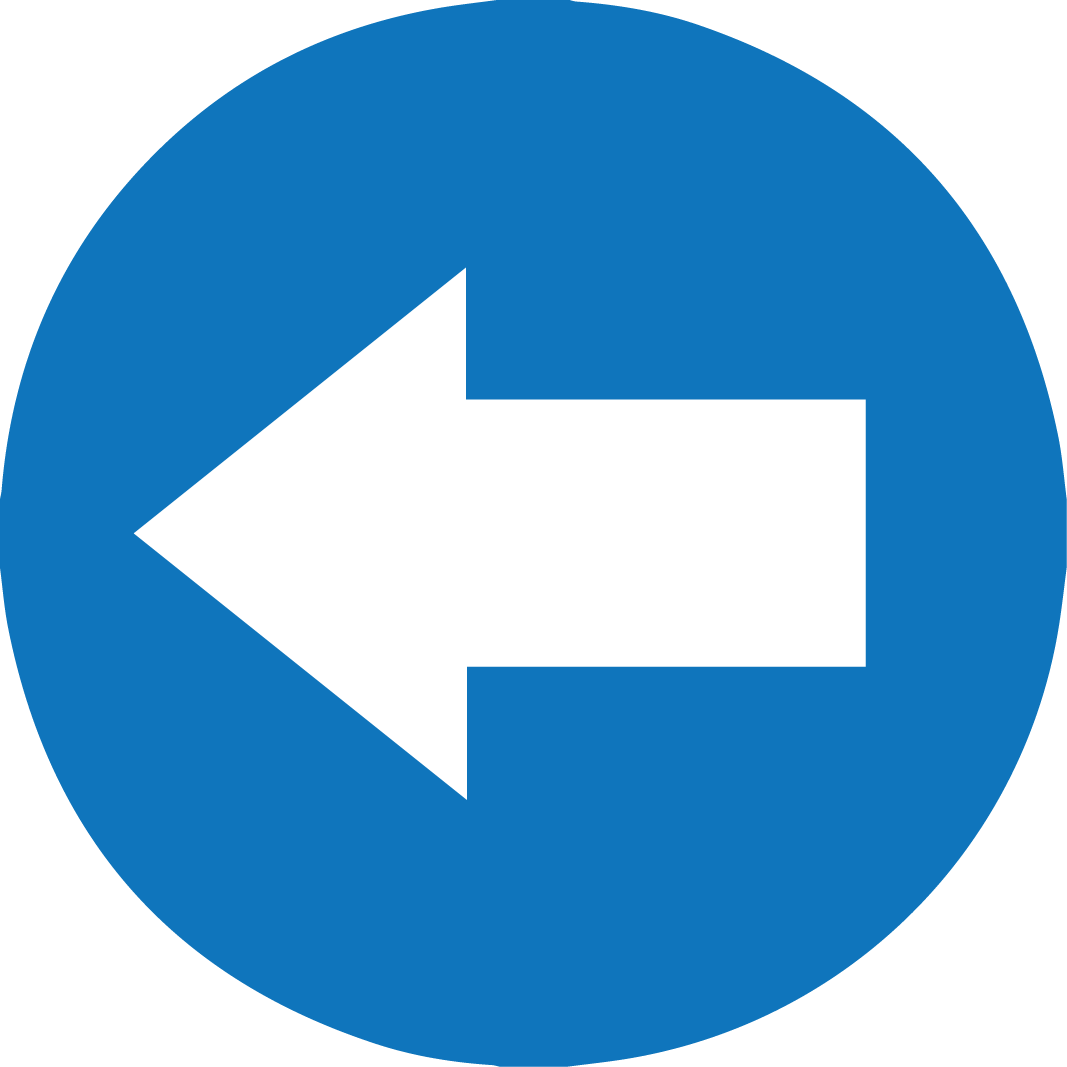 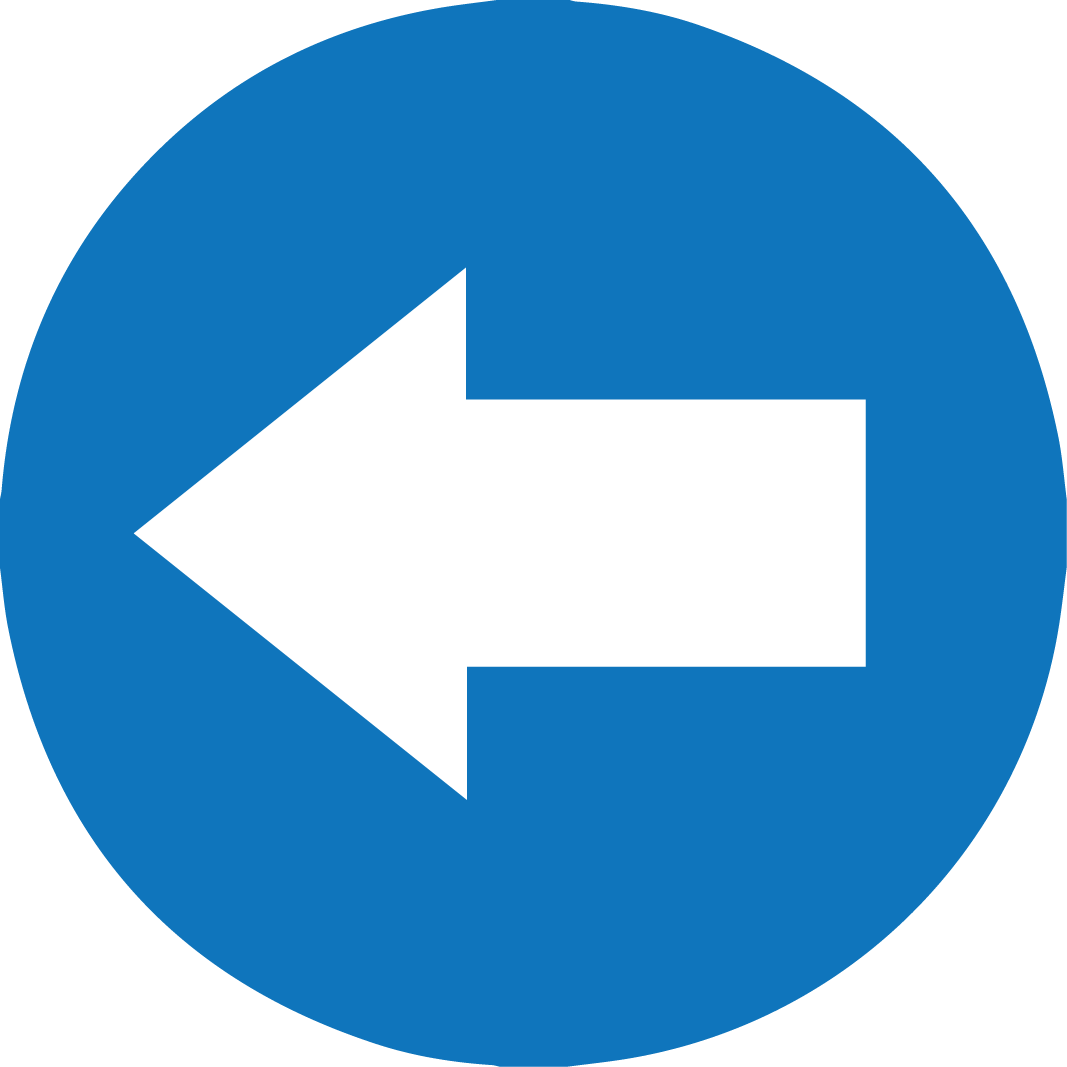 İNGİLİZCE  EXPRESSING AGREEMENT and DISAGREEMENT
EXAMPLES
-I think boxing is a very dangerous sport.
-I think so.
5
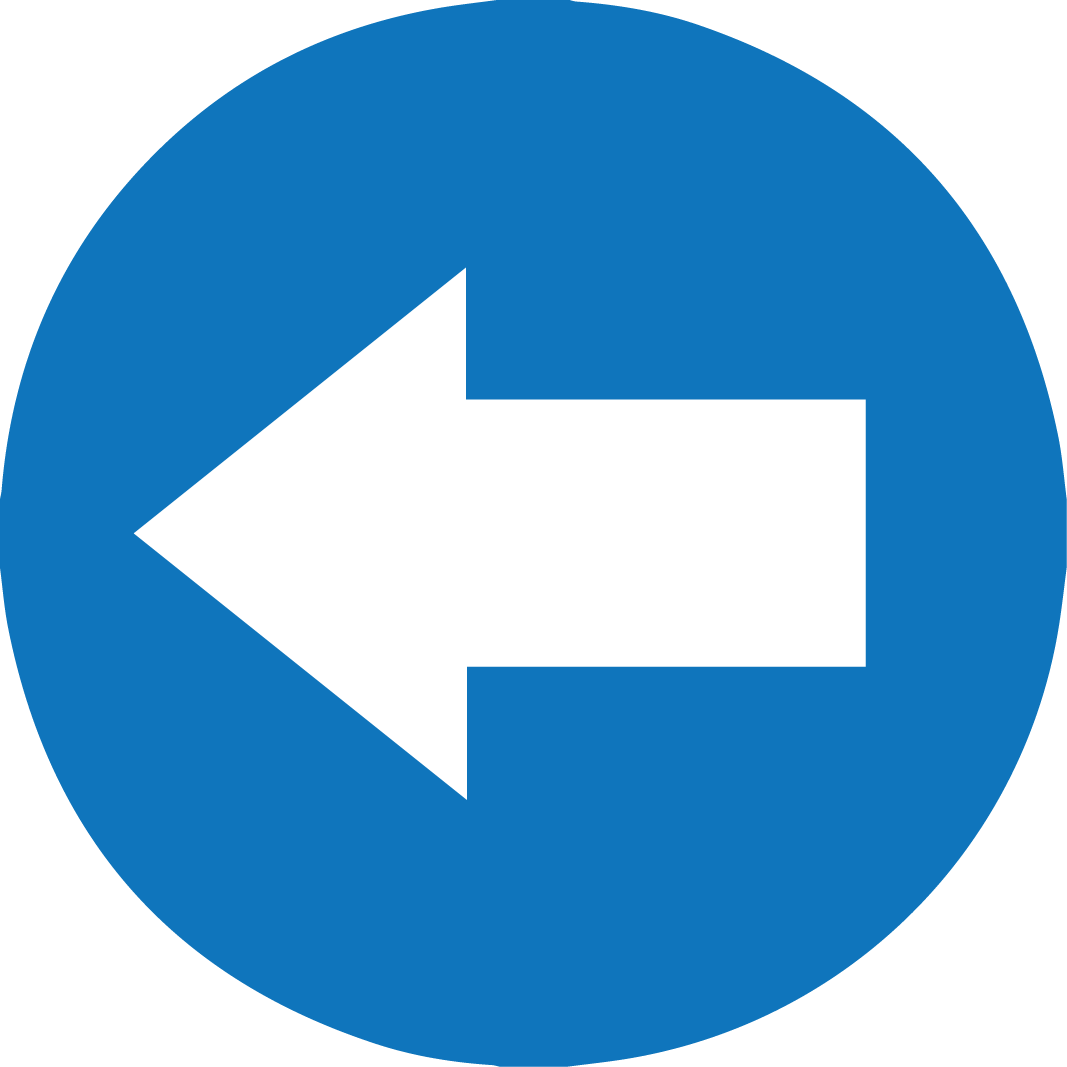 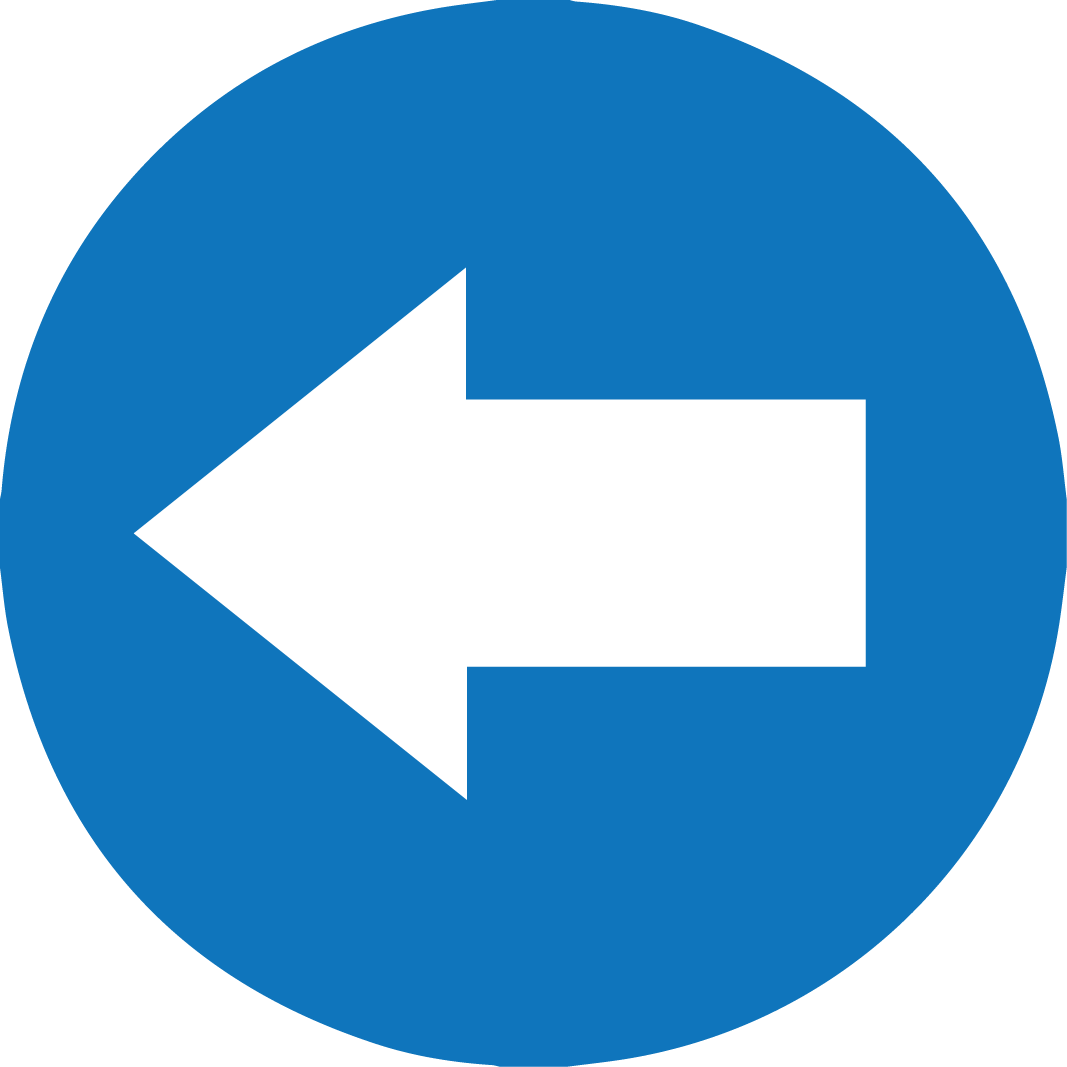 İNGİLİZCE  EXPRESSING AGREEMENT and DISAGREEMENT
EXAMPLES
-Health is the most important thing in life.
-Absolutely!
6
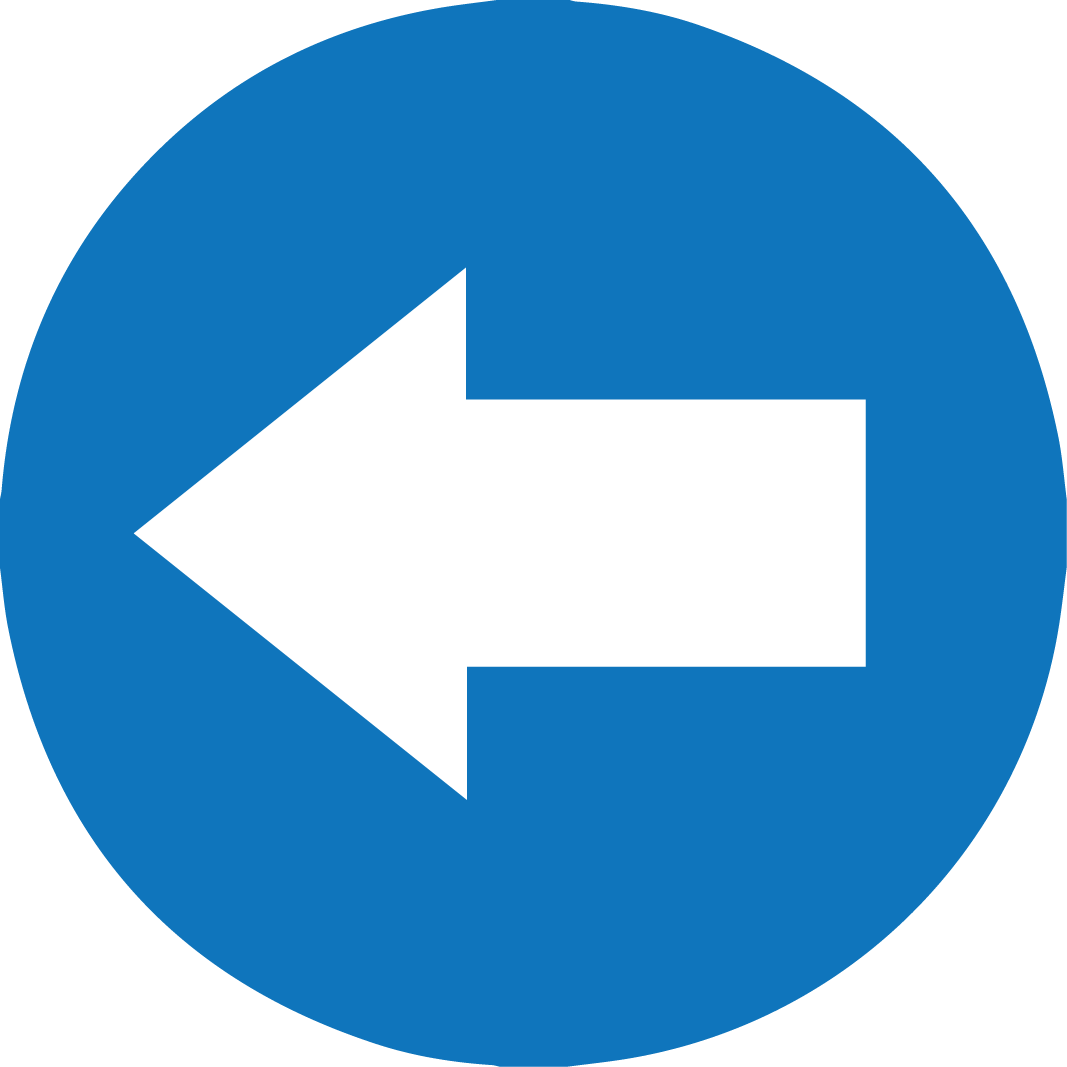 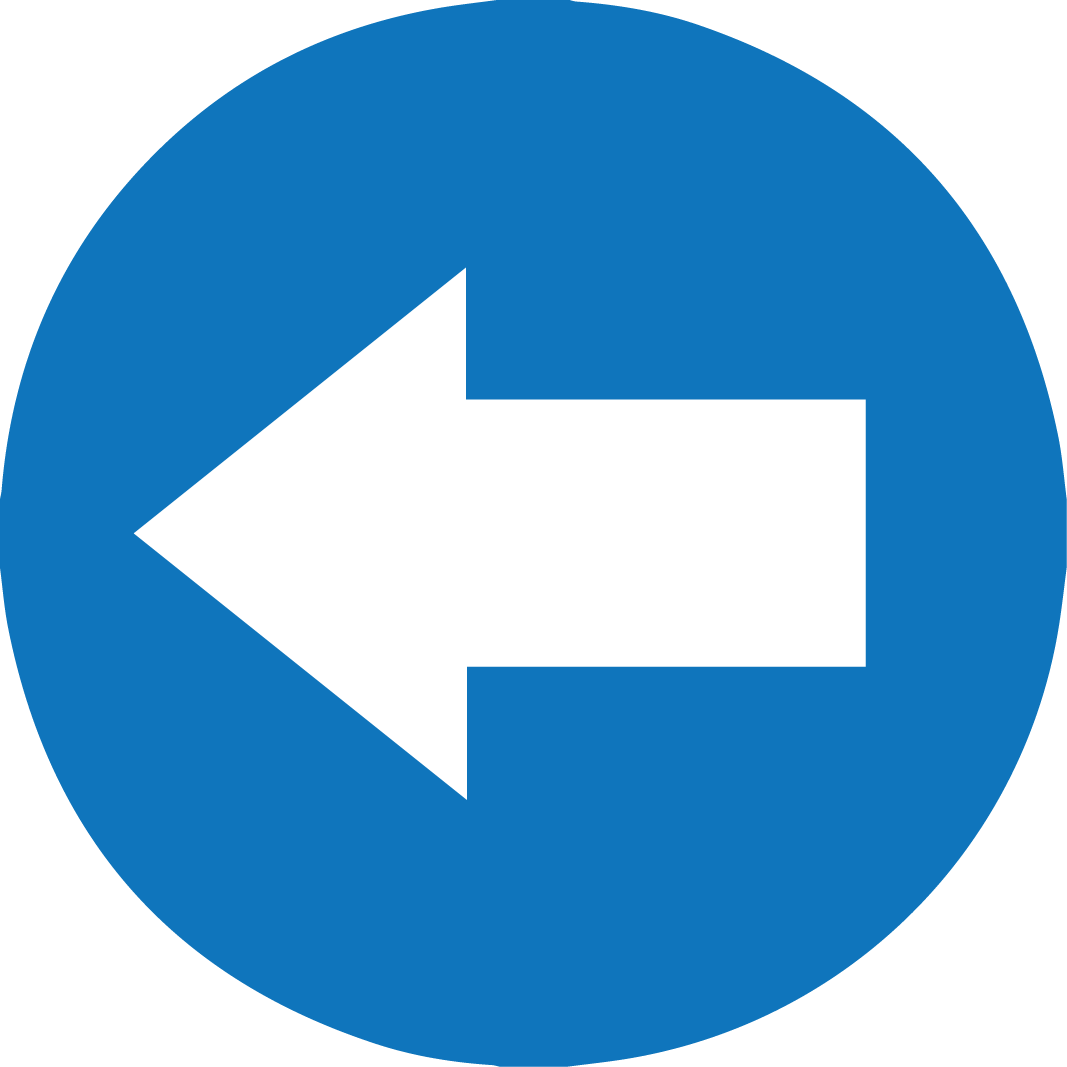 İNGİLİZCE  EXPRESSING AGREEMENT and DISAGREEMENT
disagreement: aynı fikirde olmama
Birisiyle farklı fikirde olduğumuzu, ona katılmadığımızı ifade ederken kullandığımız bazı ifadeler vardır.
7
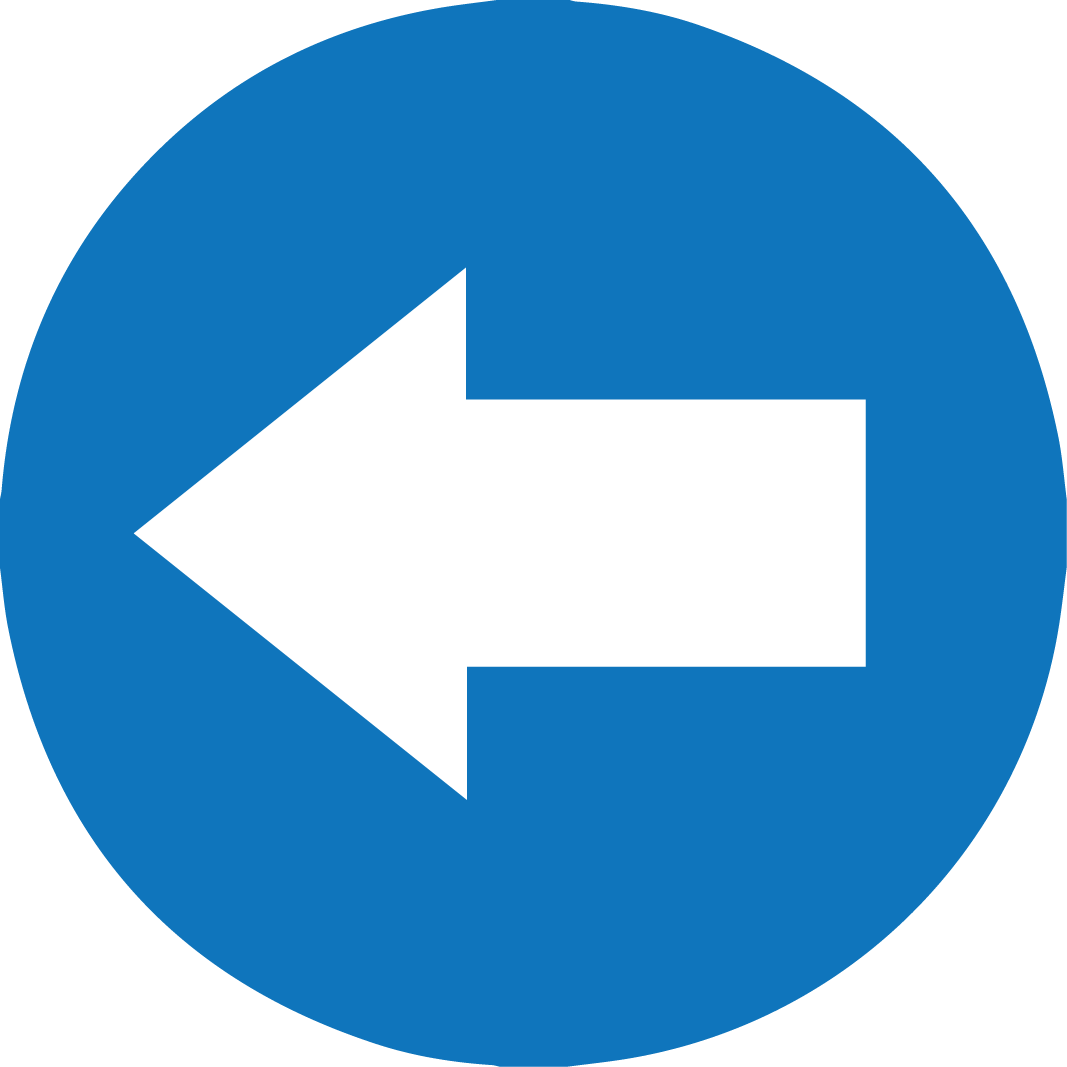 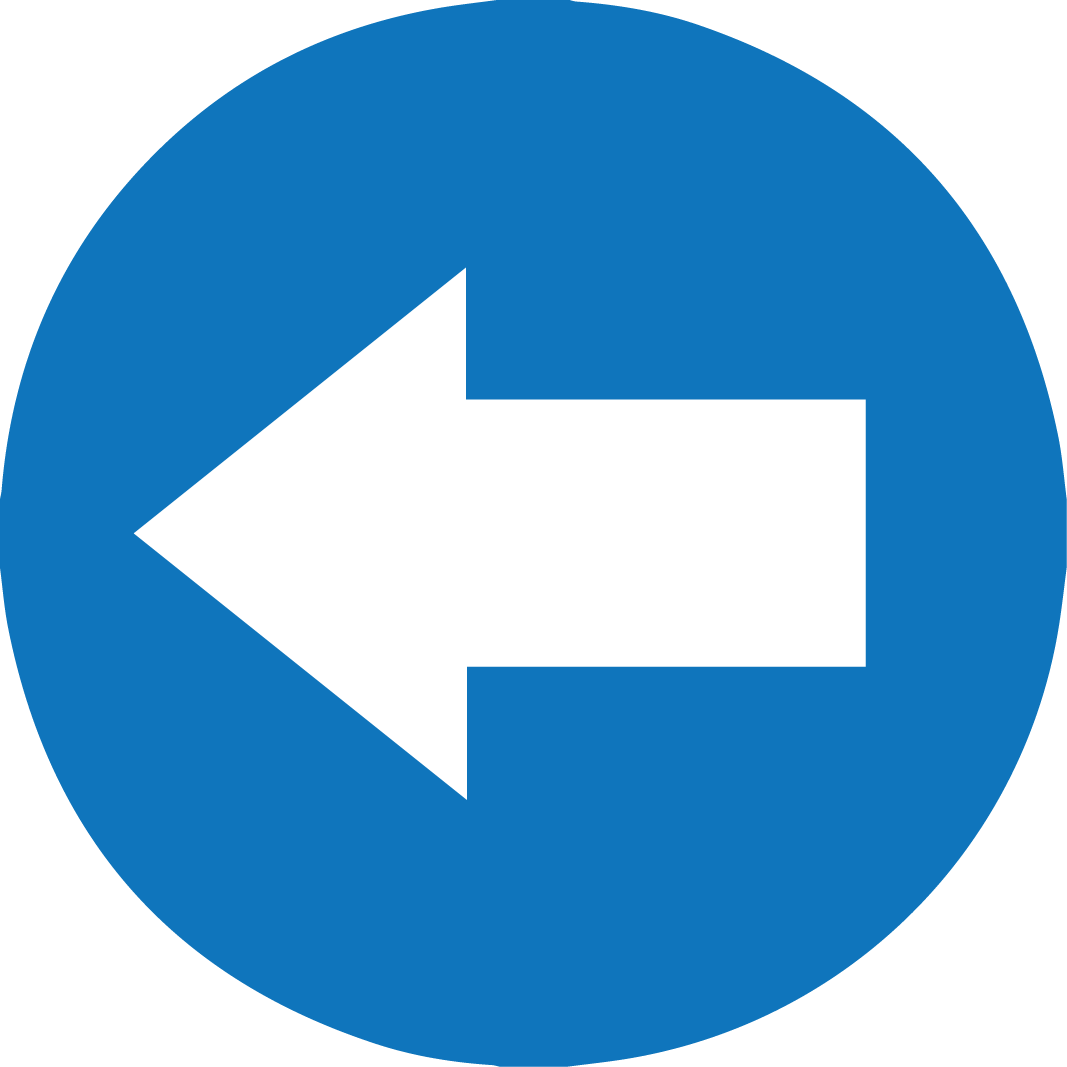 İNGİLİZCE  EXPRESSING AGREEMENT and DISAGREEMENT
I don’t agree: katılmıyorum.
I am afraid I don’t  agree with you:
korkarım seninle aynı fikirde değilim.
I disagree with you: seninle aynı fikirde değilim.
no way!: asla/ kesinlikle olmaz.
8
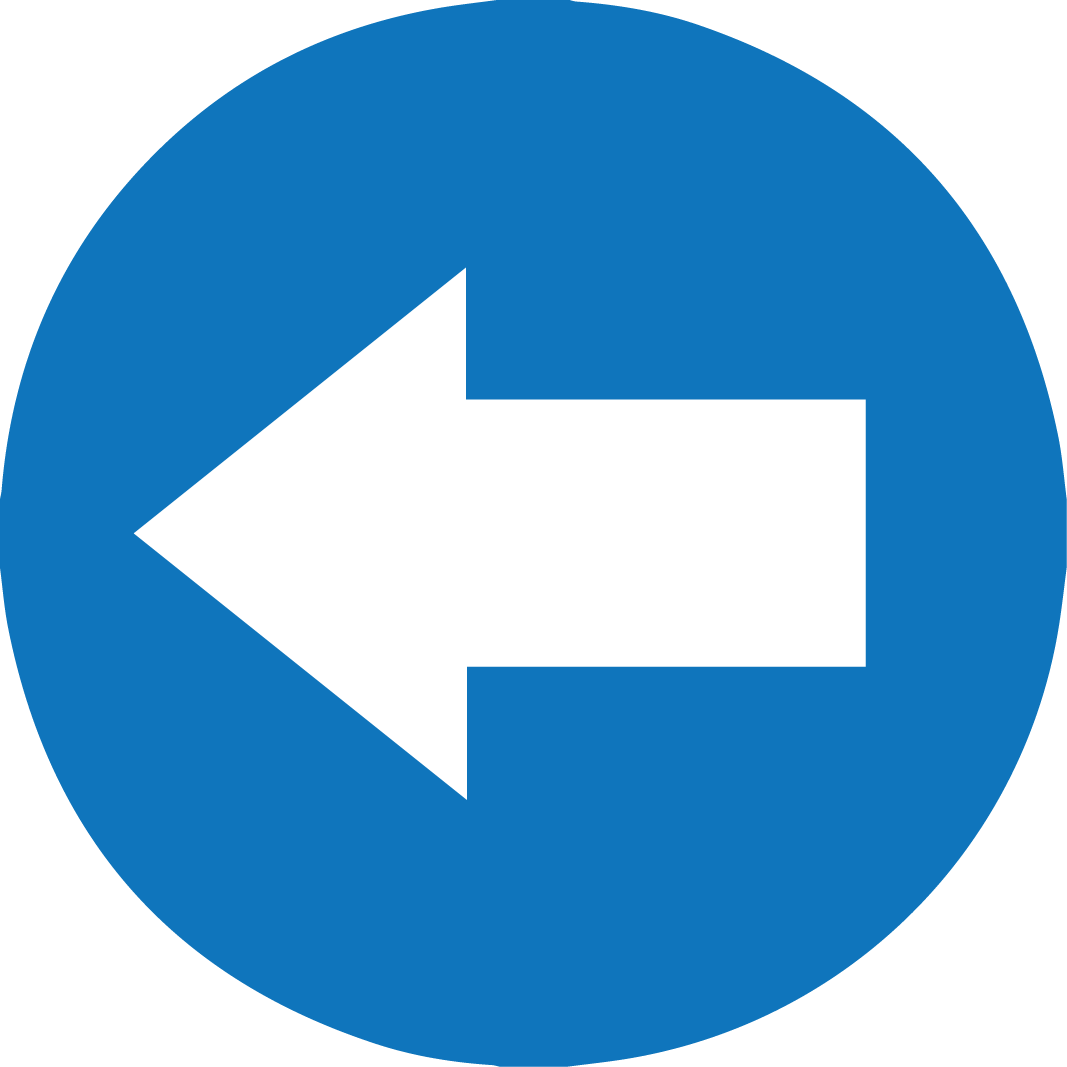 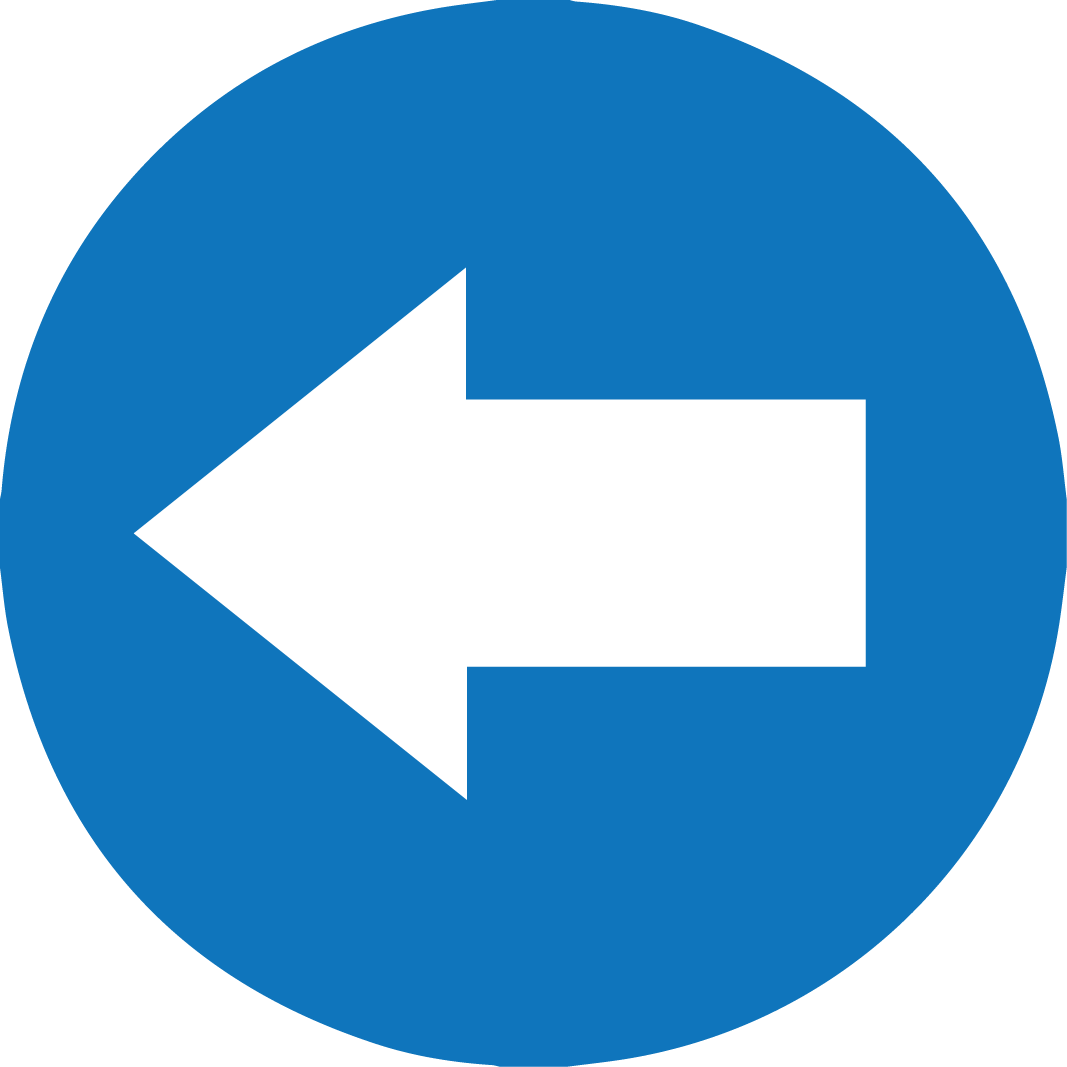 İNGİLİZCE  EXPRESSING AGREEMENT and DISAGREEMENT
EXAMPLES
- This question is very easy.
- I don’t agree with you. I think it is difficult.
9
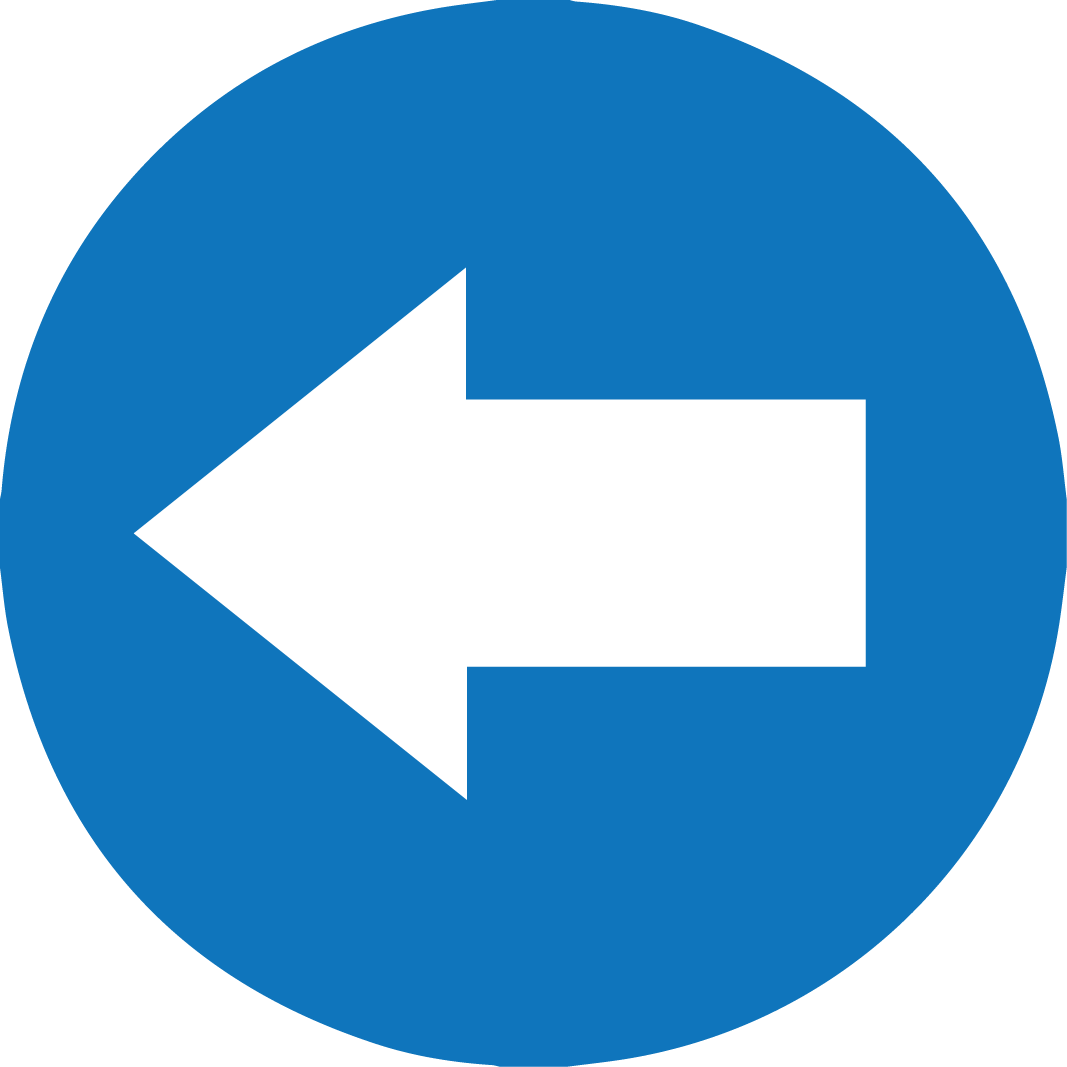 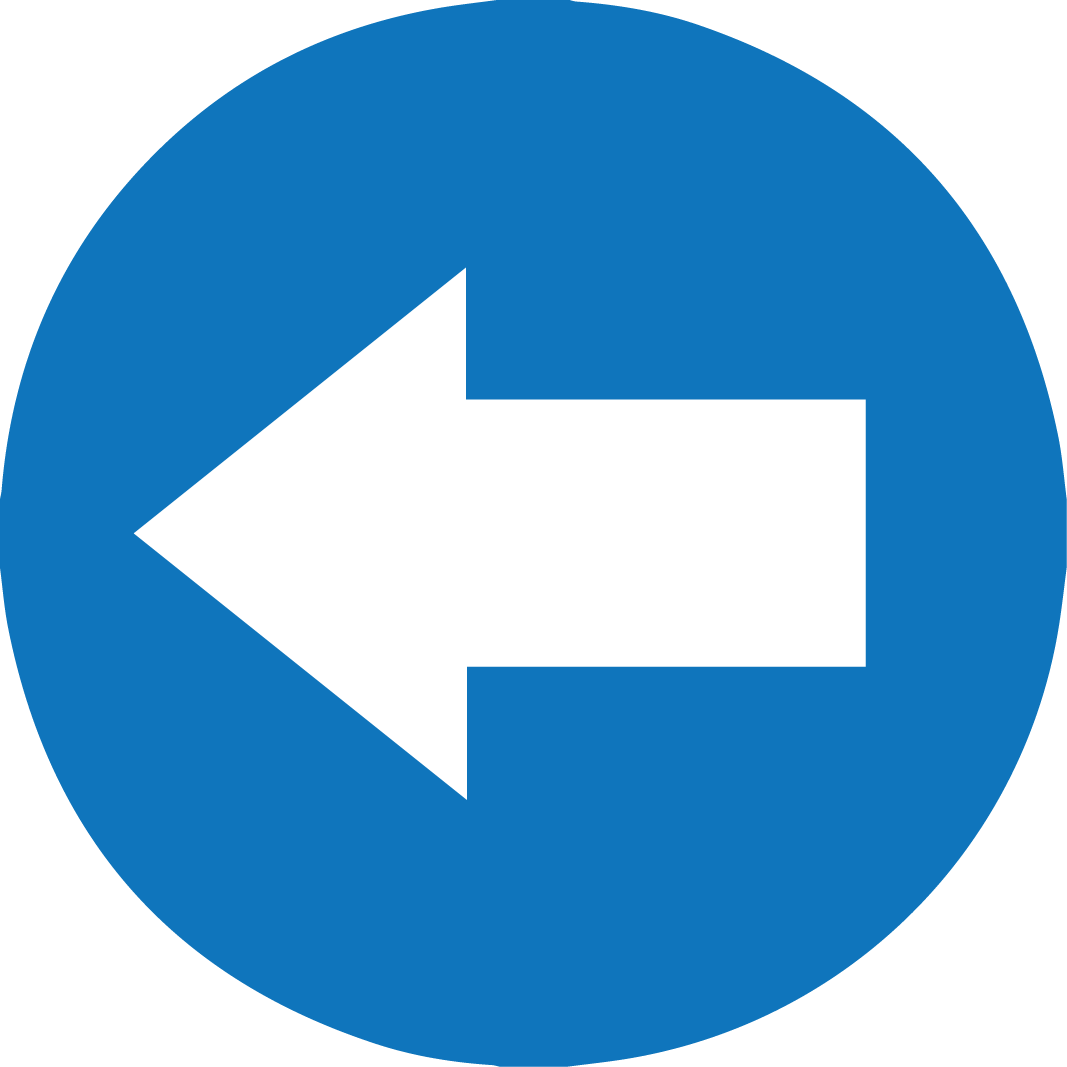 İNGİLİZCE  EXPRESSING AGREEMENT and DISAGREEMENT
EXAMPLES
- I think English is a difficult subject.
- I disagree with you.
10
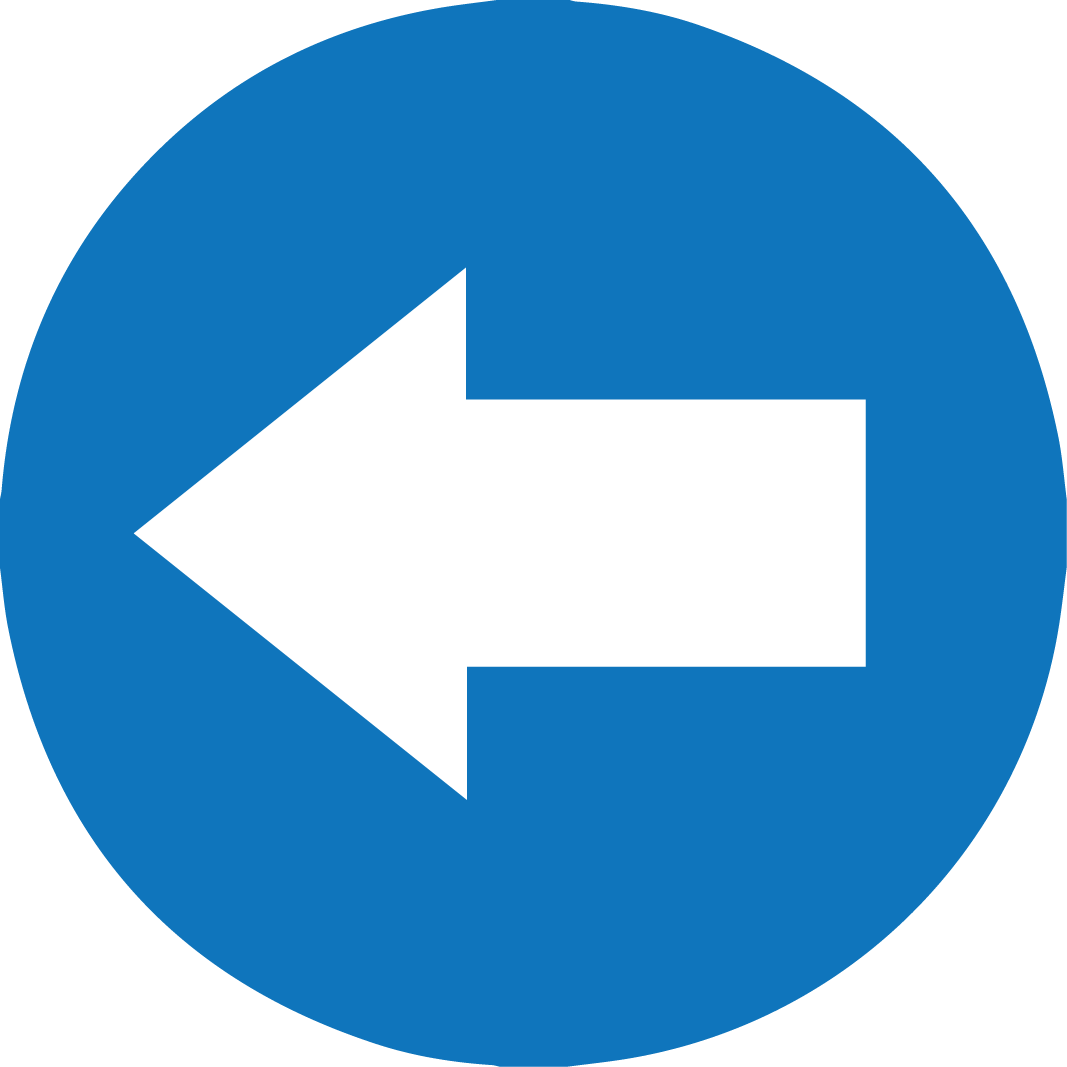 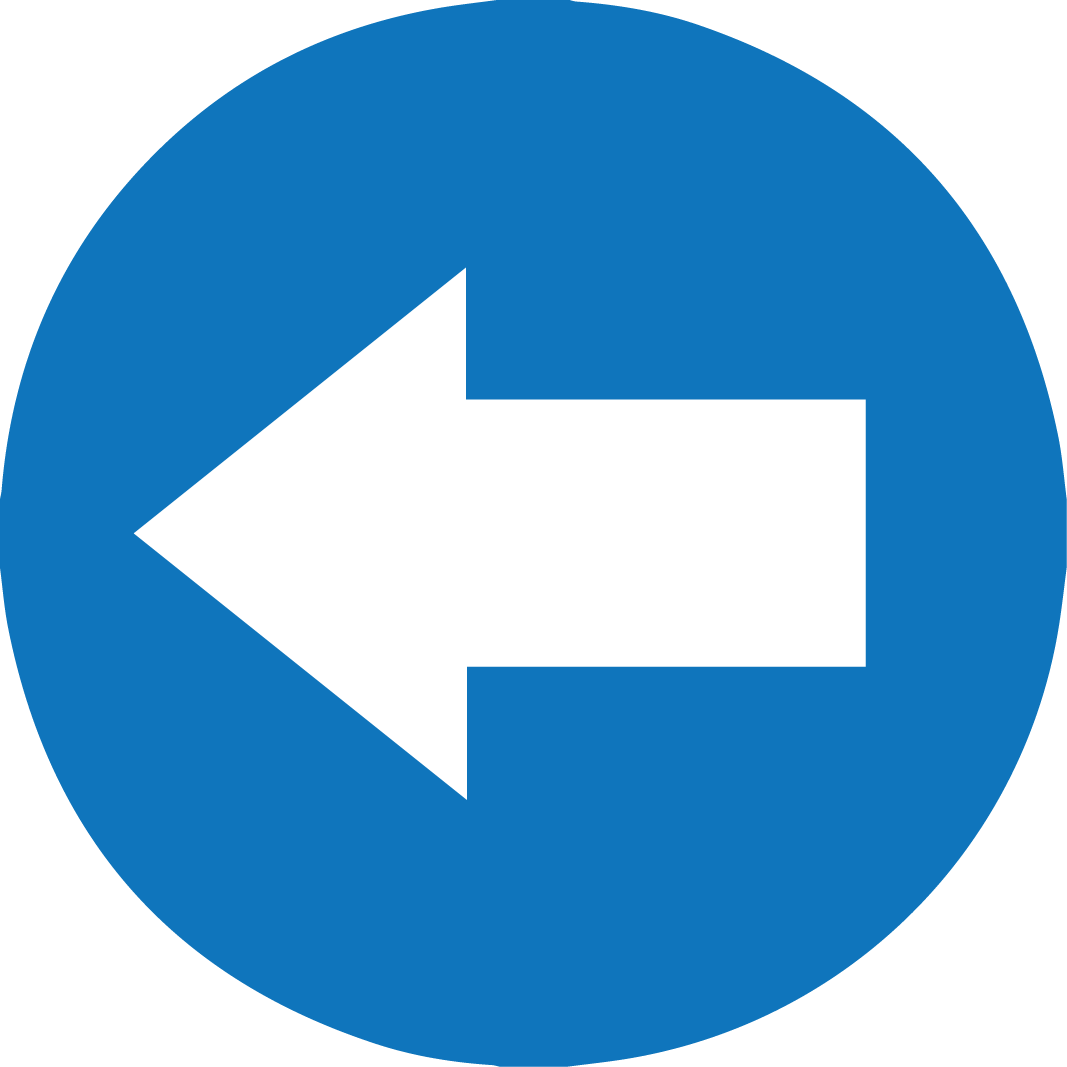 İNGİLİZCE  EXPRESSING AGREEMENT and DISAGREEMENT
EXAMPLES
- In my opinion, grammar is the most important    thing in language learning.
- I am afraid I don’t agree with you.
11
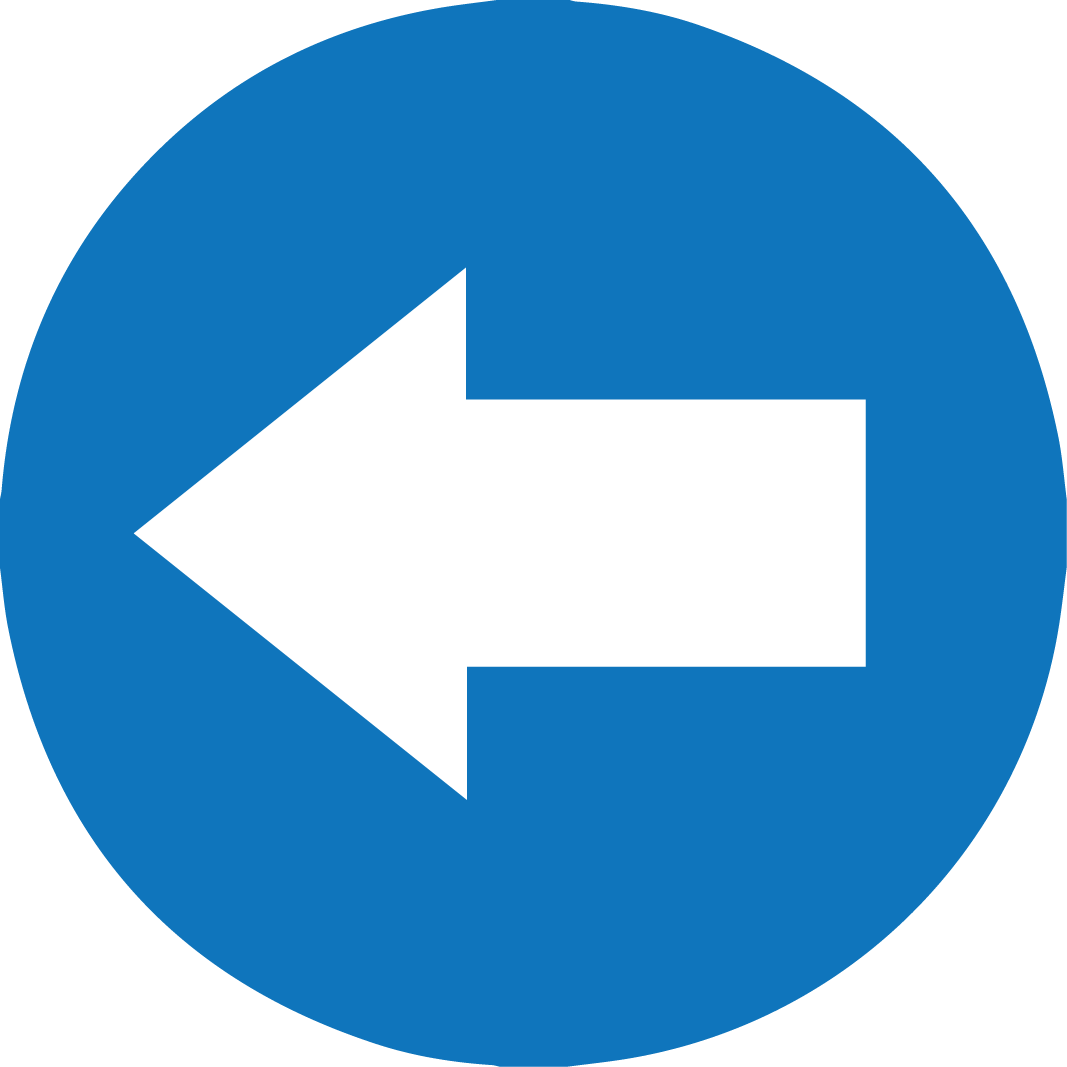 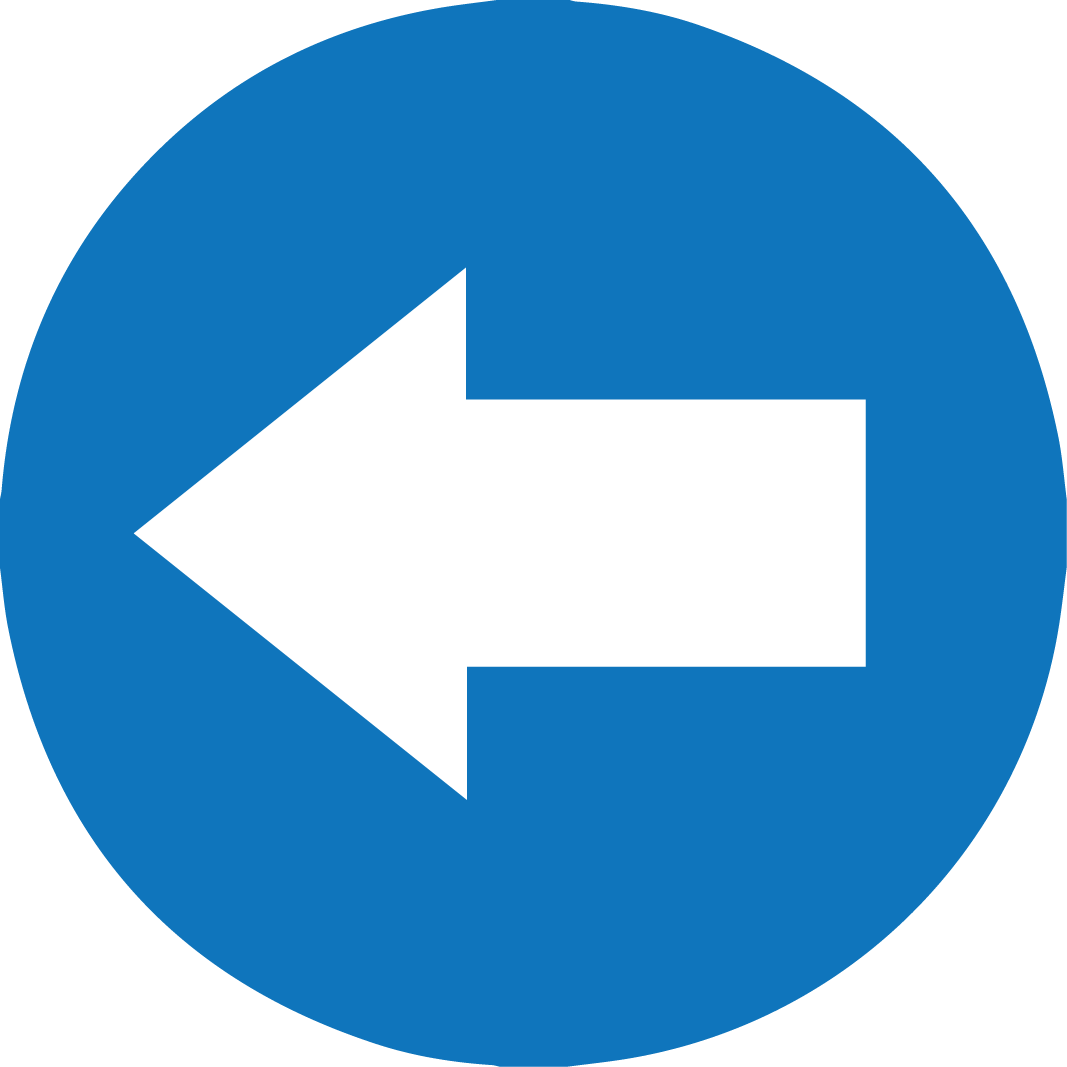 İNGİLİZCE  EXPRESSING AGREEMENT and DISAGREEMENT
EXPRESSING AGREEMENT 
AND  DISAGREEMENT
12
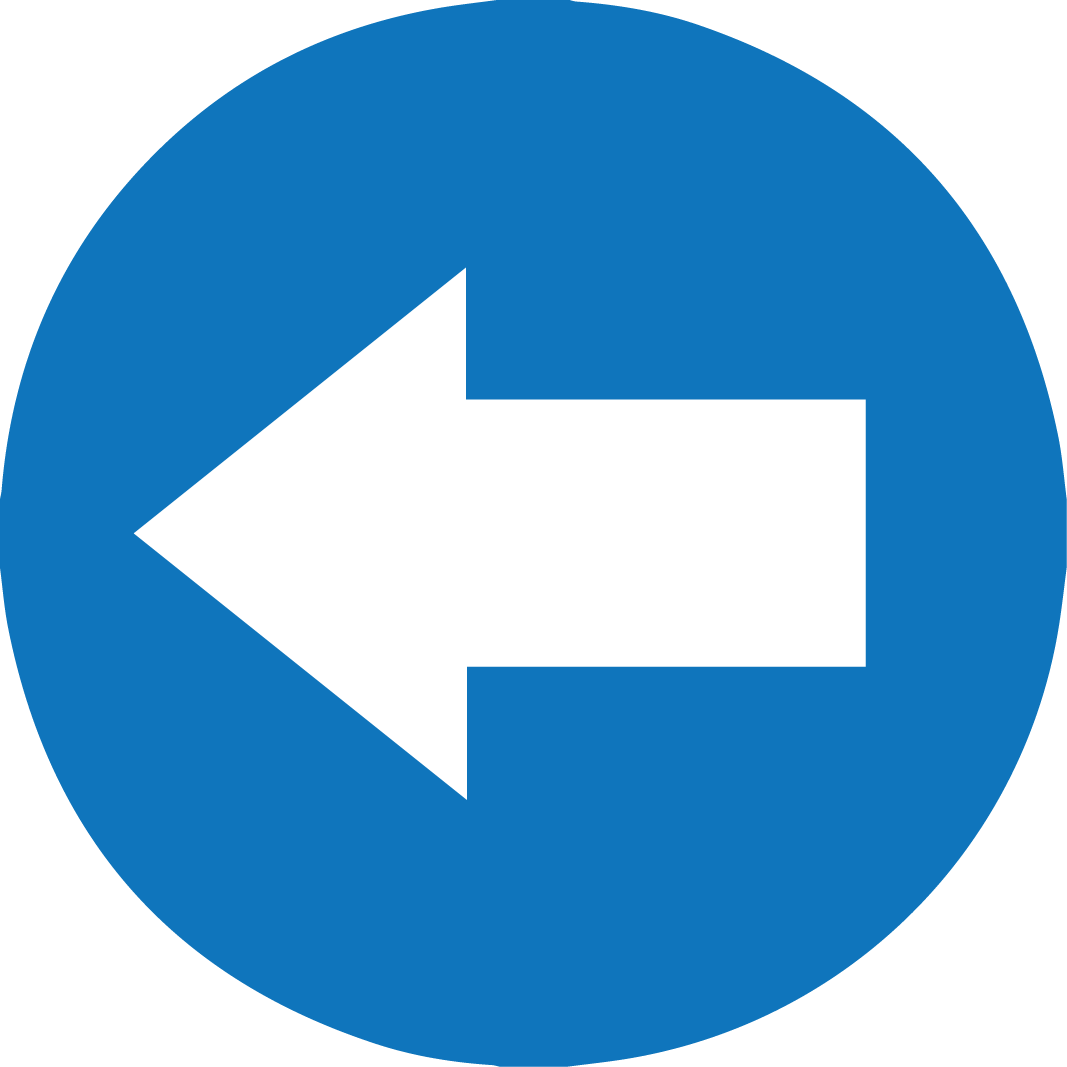 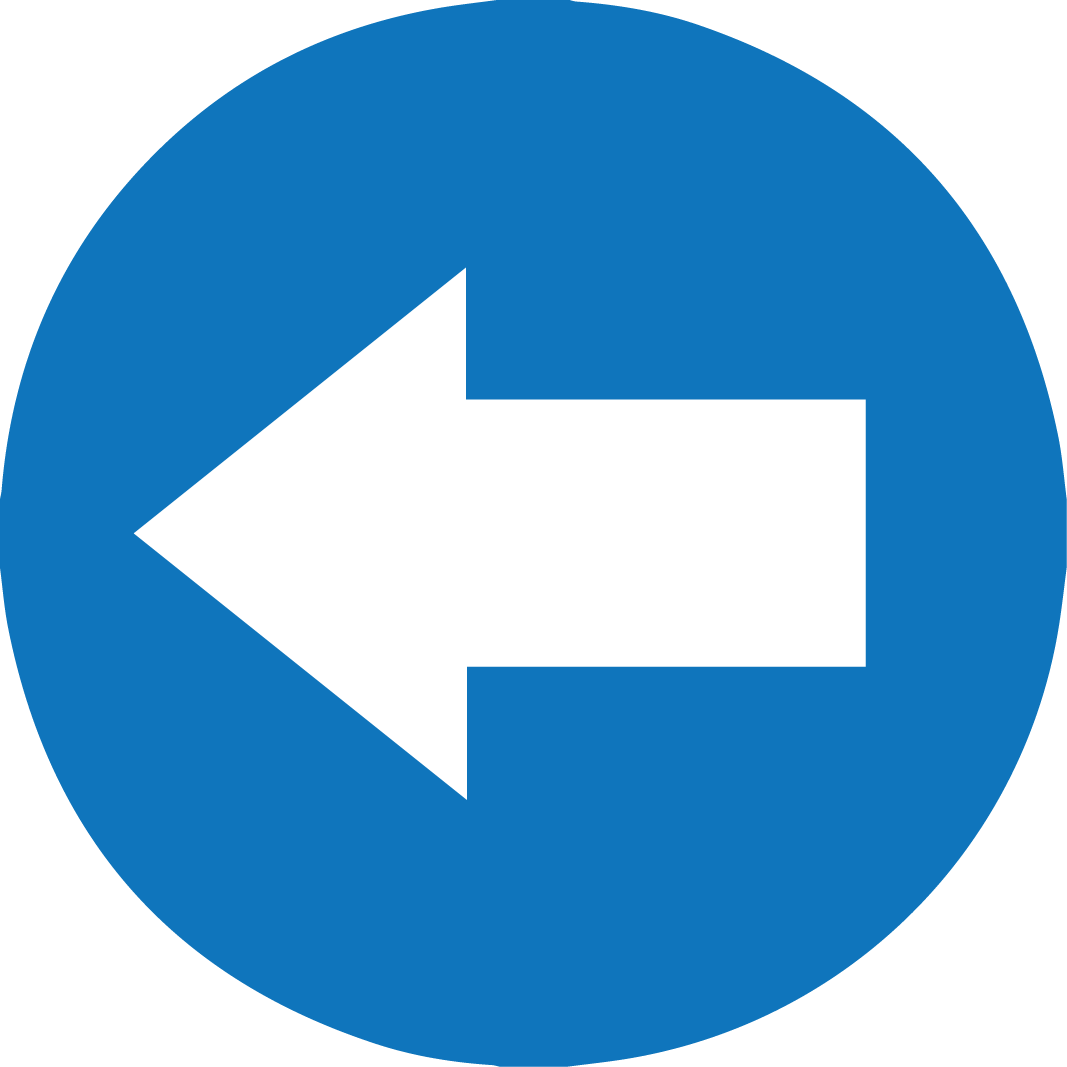